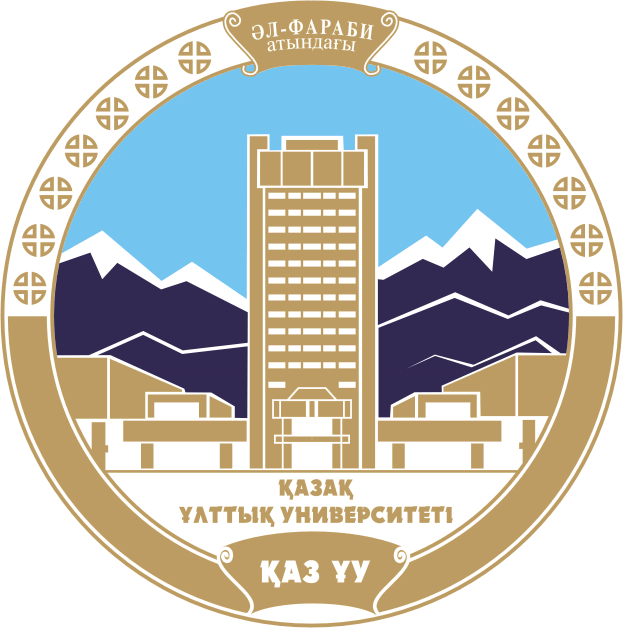 КАЗАХСКИЙ НАЦИОНАЛЬНЫЙ УНИВЕРСИТЕТ ИМ. АЛЬ-ФАРАБИ
Высшая школа экономики и бизнеса
«ОРГАНИЗАЦИЯ ФИНАНСИРОВАНИЯ ИНВЕСТИЦИЙ»
Алиева Б.М.
к.э.н., и.о. доцента
Лекция 2. Источники финансирования и кредитования инвестиционной деятельности
Финансирование — выделение средств или ресурсов для достижения намеченных целей.
Инвестиционное
Торговое
Кредитование – это финансовые взаимоотношения, в которых одна сторона – кредитодатель, предоставляет во временное пользование ссуду в денежной или натуральной форме.
Платность
Срочность
Обеспеченность
Регулирование 
Стимулирование 
Перераспределение
Согласно действующему законодательству Республики Казахстан, инвестицион­ная деятельность может финансироваться за счет:
Финансовых ресурсов 
Заемных средств 
Юр.лиц
Денежных средств
Благотворительных взносов
И другие
Заемные средства образуются за счет кредитов
Банк
Иные фин.институты
КРЕДИТ
Заемщик
Кредитор
Лизинг представляет собой долгосрочную аренду
Оборудования
Машин
Транспортных средств
Сооружений
Лизинговые операции делятся на два типа: 
Операционный 
Финансовый
Ассигнования из бюджета - это средства бюджетного финансирования.
ВИДЫ
оказание услуг,
Соц.обеспечение 
предоставление субсидий 
предоставление платежей, 


исполнение судебных актов.
Иностранный капитал – это инвестиции, капиталовложения других стран в экономику данной страны, осуществляемые в самых разных формах.
Машиностроение
Промышленность
Добыча
Производство
По действующему законодательству инвестиционная деятельность на территории РК может финансироваться за счет:
• собственных финансовых ресурсов
заемных финансовых средств инвесторов
И тд
Источники:

Гитман Л.Дж., Джонн М.Д. Основы инвестирования : Пер. с англ. – 
М.:  Дело,2013.
Гейдаров М.М. Финансирование и кредитование инвестиции. – Алматы: Алматинский коммерческий институт, 2013.
Закон РК «Об инвестициях» от 8 января 2003г. №373-11